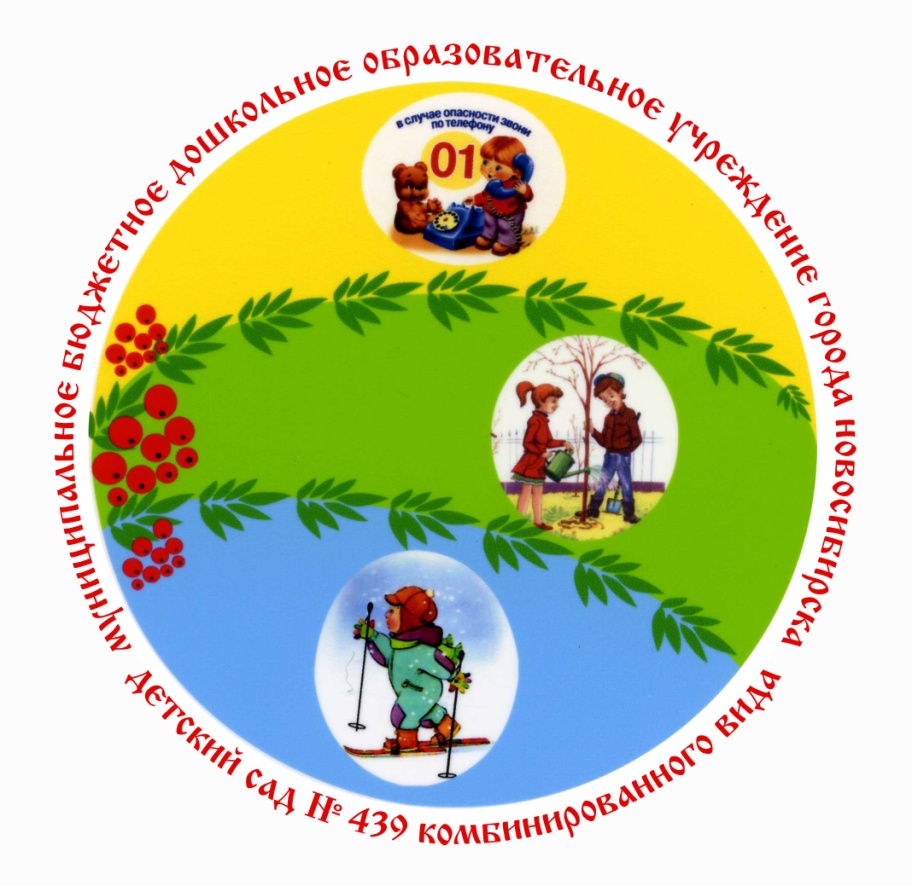 «Семейный детский сад»  структурное подразделение МАДОУ д/с № 439
«СЕМЬ - Я   и  детский  сад»  новая  форма  дошкольного   образования  с  практической   реализацией   индивидуального  подхода
Цель. Внедрение  эффективной  модели новых форм дошкольного образования, способствующих  разностороннему развитию детей из многодетных семей, не посещающих дошкольные образовательные учреждения.
Задача – обеспечить всем  детям   равные  стартовые  возможности  для  поступления  в  школу.  Эти вопросы  и  стали  решающими при организации  и  отработки  модели  семейных  детских  садов.
Алгоритм организации модели «Семейный детский сад»
Встреча и беседа с родителями
Обследование жилищно-бытовых условий и условий для воспитательно-образовательного процесса
Заявление на открытие городской экспериментальной площадки на базе МКДОУ
Передача документов в управление образованием района
Передача документов в управление образования мэрии города
Приказ ГУО
Приказ по МКДОУ
Приём документов на детей (карточки)
Трудоустройство одного из родителей (документы: сан.книжка, паспорт, документы об образовании, трудовая книжка, свидетельства о рождении на всех детей, пенсионное свидетельство, ИНН). Родитель-воспитатель проходит инструктажи, знакомится с должностной инструкцией, с условиями трудового договора
Заключение договора между МКДОУ и родителем-воспитателем
Штатное расписание
Тарификация
Заявление на увеличение лимитов (минимальная оплата труда)
Что даёт реализация модели «Семейный детский сад»
трудоустройство многодетных родителей с предоставлением  полного  социального  пакета
сохранение института семьи и семейного воспитания
решение проблемы доступности дошкольных учреждений
наши Партнёры:
Главное  управление образования мэрии города  Новосибирска
Управление образованием администрации Дзержинского района  города  Новосибирска
МБОУ СОШ № 197, 87, 59, 71
Органы  социальной  защиты  населения  Дзержинского  района  города  Новосибирска
Нормативно-правовая  база, определяющая взаимодействие детского сада с «Семейным детским садом»
-Акт обследования условий для организации воспитательно-образовательного процесса «семейного детского сада», выявление жилищно-бытовых условий.
- Приказ Главного управление образования мэрии города Новосибирска от 24.08.2009 года № 363 «О создании городской экспериментальной площадке по отработке модели «семейного детского сада»
- Приказ руководителя МБДОУ- детским садом об открытии «семейного детского сада»;
-Договор между МКДОУ – детским садом и родителем-воспитателем «семейного детского сада»;
- Трудовой договор с родителем-воспитателем «семейного детского сада»; 
Инструктаж: «По охране жизни и здоровья детей», «По противопожарным мероприятиям», «по антитерроризму и гражданской обороне», «охрана труда»;
- Документы на детей, зачисленных в «семейный детский сад» (путёвка, медицинская карта, прививочная карта, свидетельство о рождении, паспорт одного из родителей, свидетельство многодетной семьи);
- Документы воспитателя «семейного детского сада» (медицинская книжка, трудовая книжка, документы об образовании, ИНН, пенсионное страховое свидетельство).
Организация  питания:
ознакомление  родителей  с  нормами выдачи  продуктов, с технологией приготовления  блюд, особенностями детского  питания;
разработка  перспективного  меню  для  семейного детского  сада и  на  его основе выдача продуктов в  соответствии  с  СанПиН и нормативом  финансирования  из  городского  бюджета  на  содержание детей  сотрудников ДОУ;
утверждение  графика выдачи  продуктов по  акту в соответствии с возрастом детей и сроками реализации продуктов;
Педагогическая, коррекционная, психологическая и    медицинская  поддержка  воспитателей «семейных детских садов» в  соответствии  с  разработанным  перспективным  планом  сотрудничества.
Проведены первичные консультации с новыми сотрудниками об особенностях организации развивающей среды, образовательной и совместной деятельности детей
Консультация по соблюдению норм СанПиНа
Оказана методическая помощь новым воспитателям в виде комплекта методической литературы, распорядком дня, расписанием образовательной деятельности
Консультирование воспитателей учителем-логопедом, педагогом-психологом, другими специалистами непосредственно и посредством интернета
Воспитатели семейных детских садов понимают важность формирования культурно-гигиенических навыков
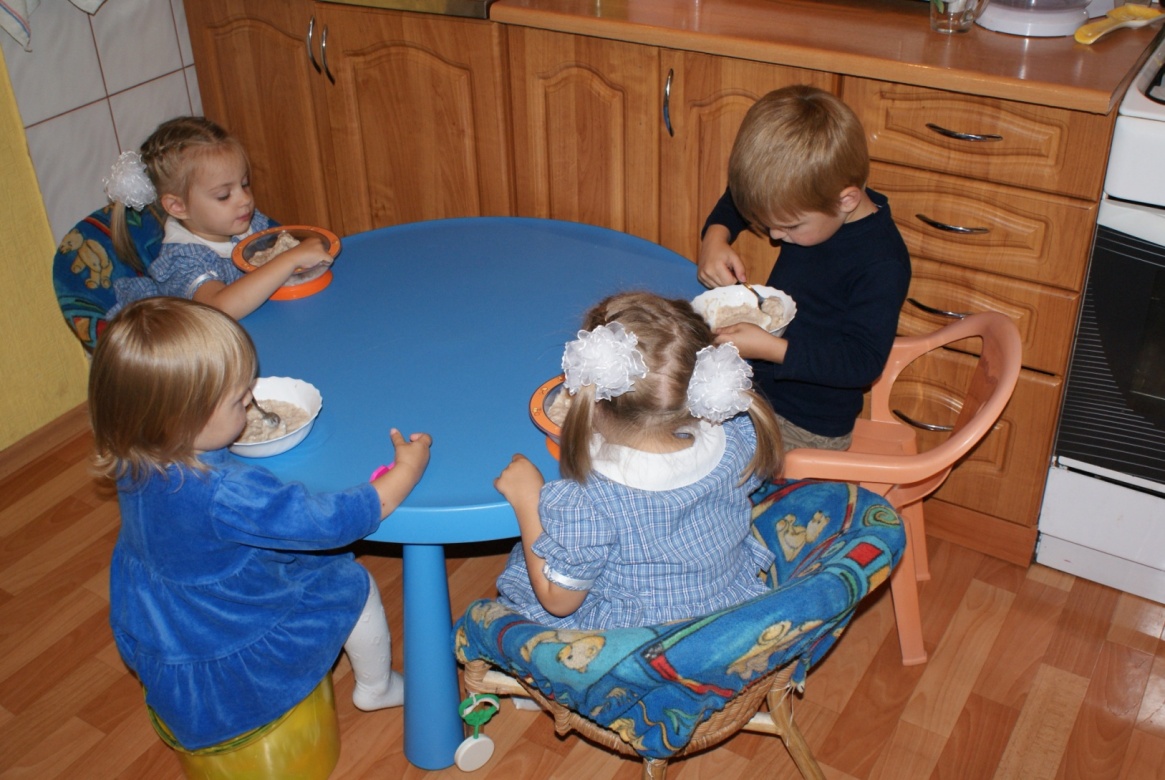 Дети охотно трудятся
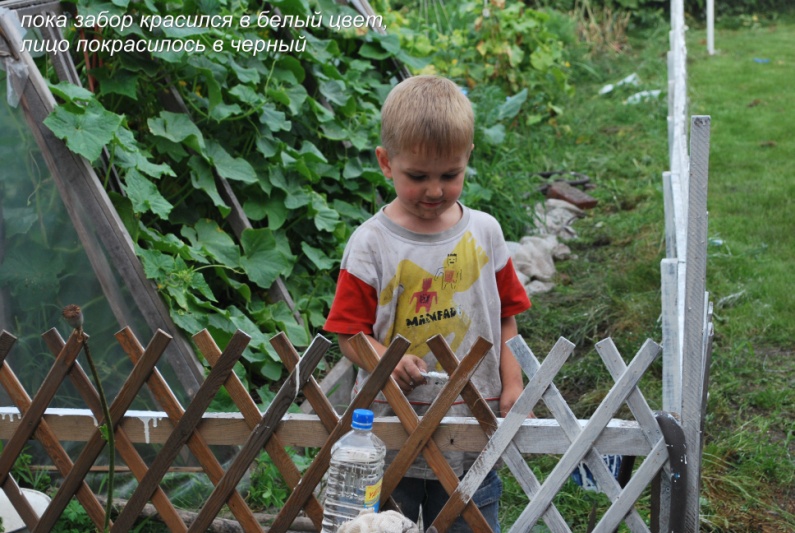 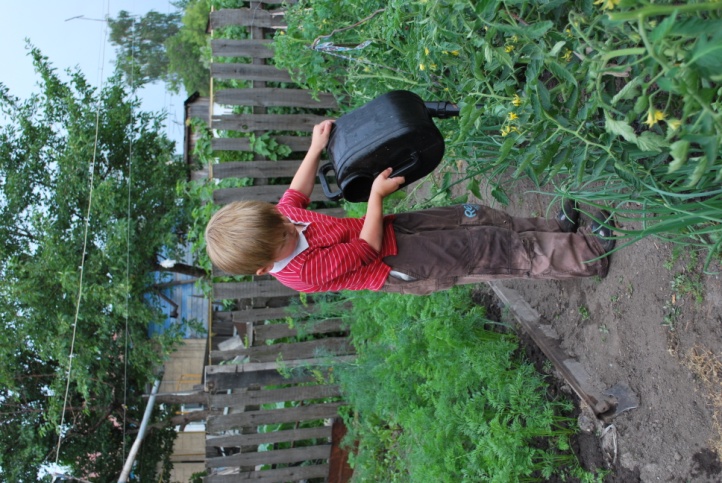 Осуществляется образовательная деятельность.
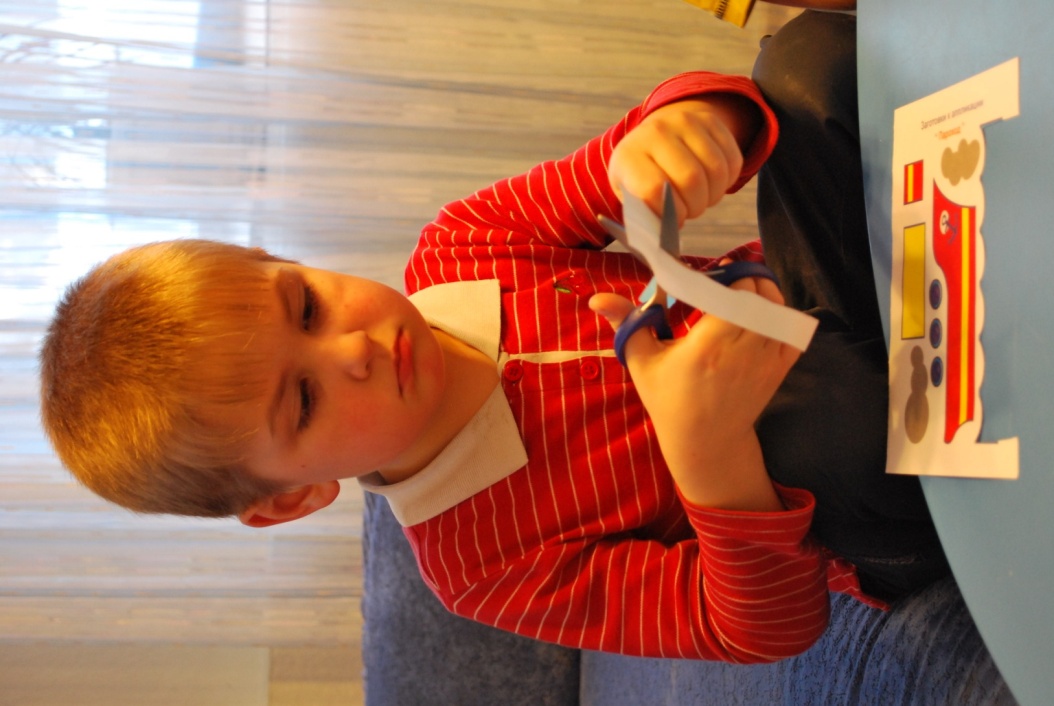 Если что-то 
не получается, мама с папой всегда рядом…
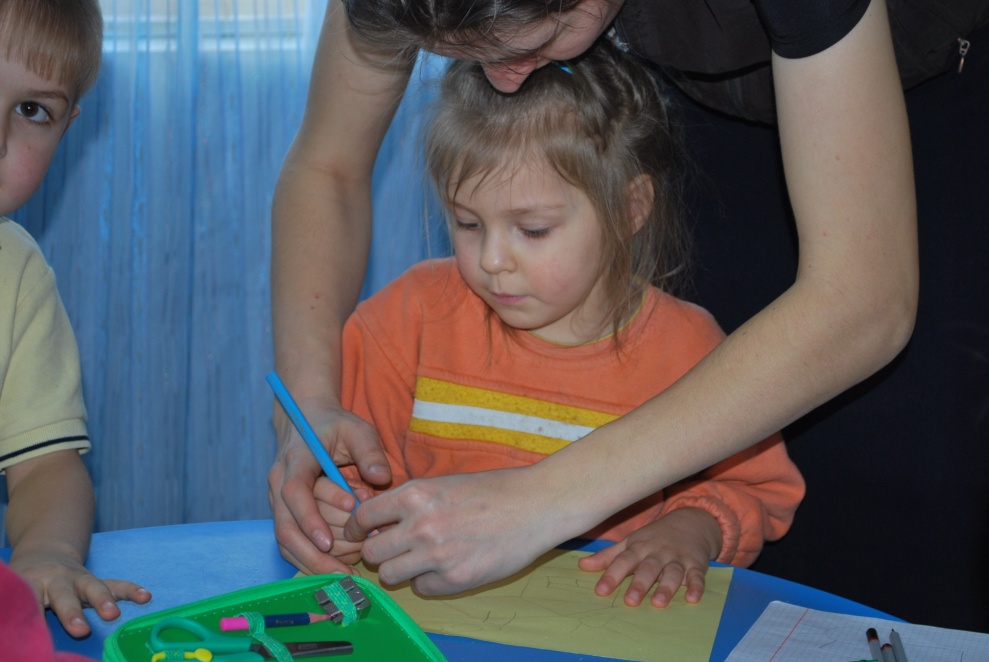 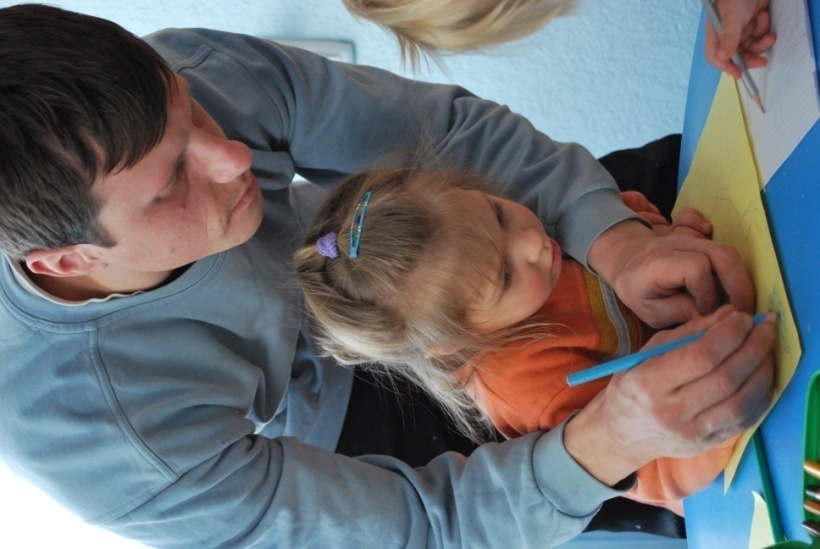 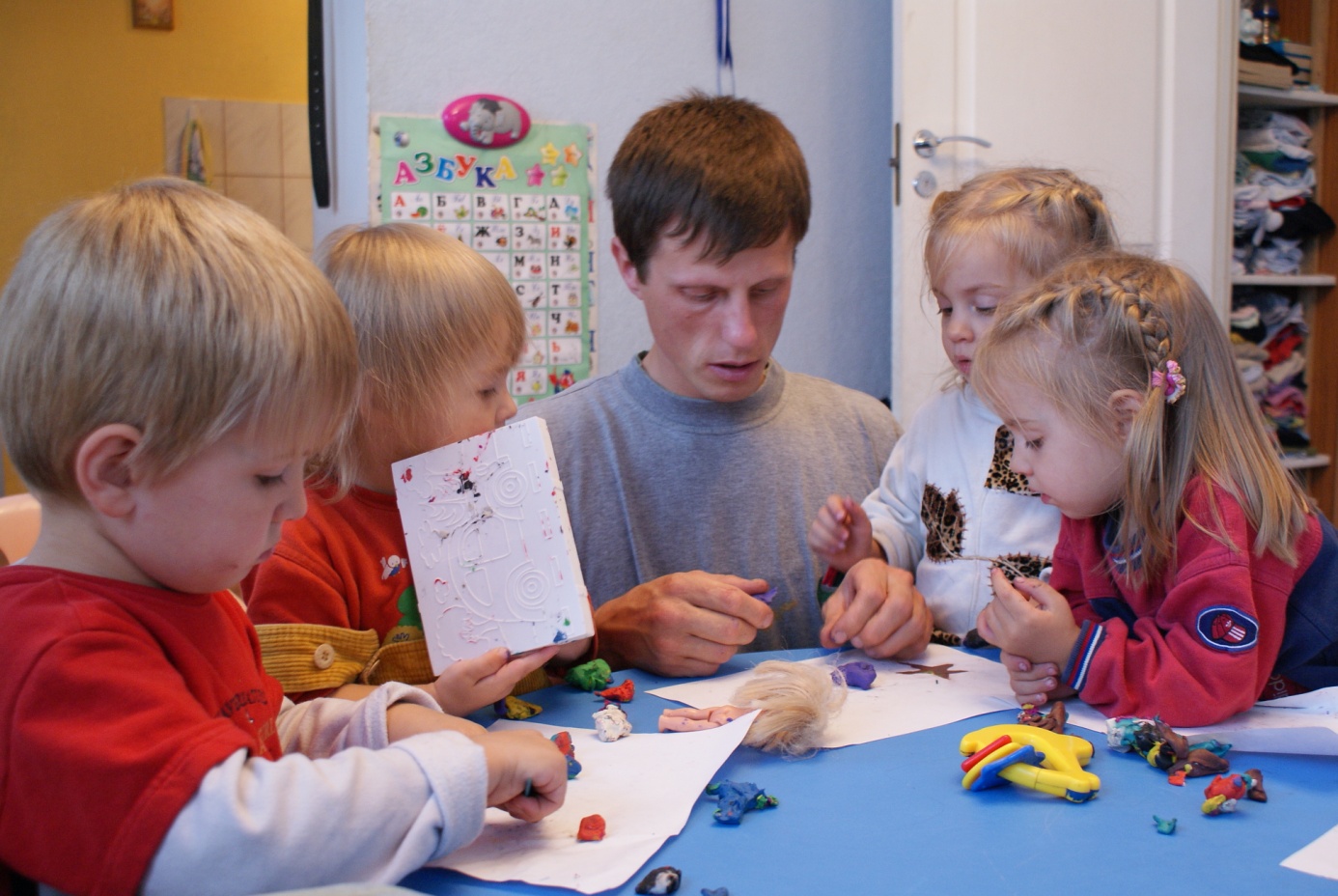 Есть место шуткам и юмору
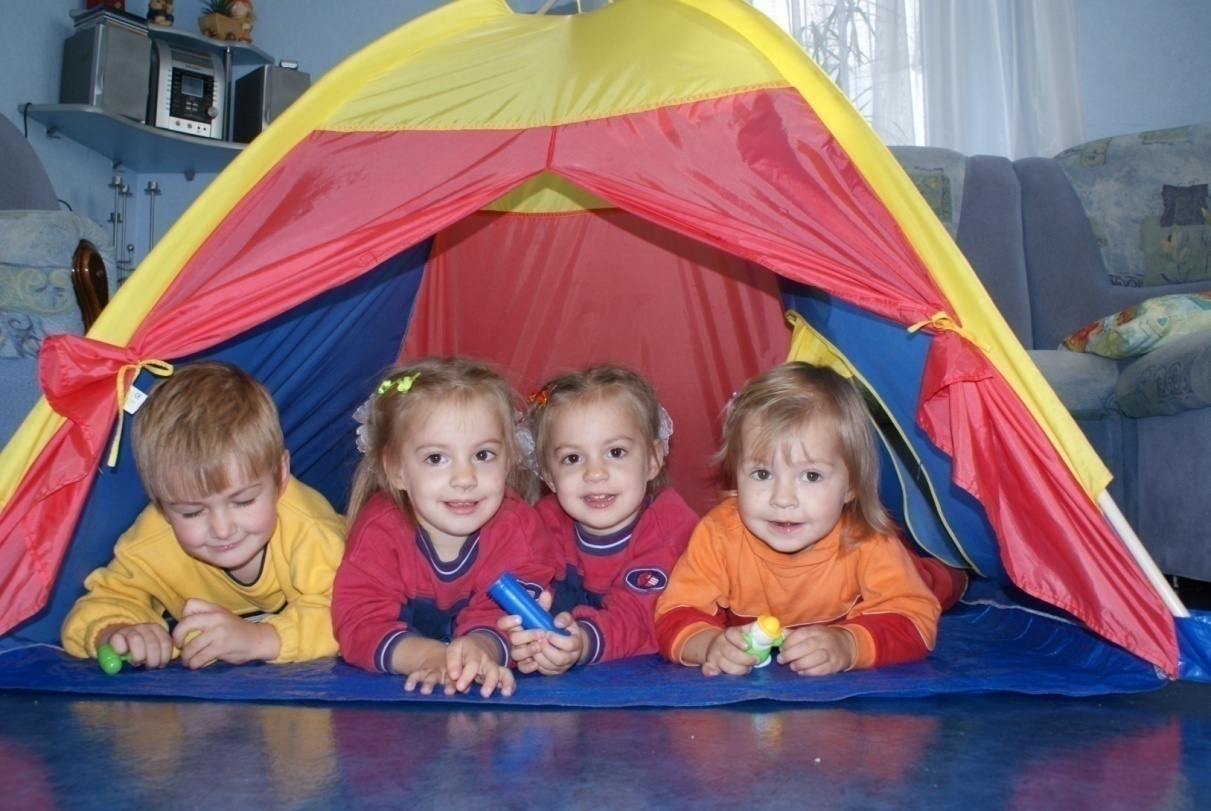 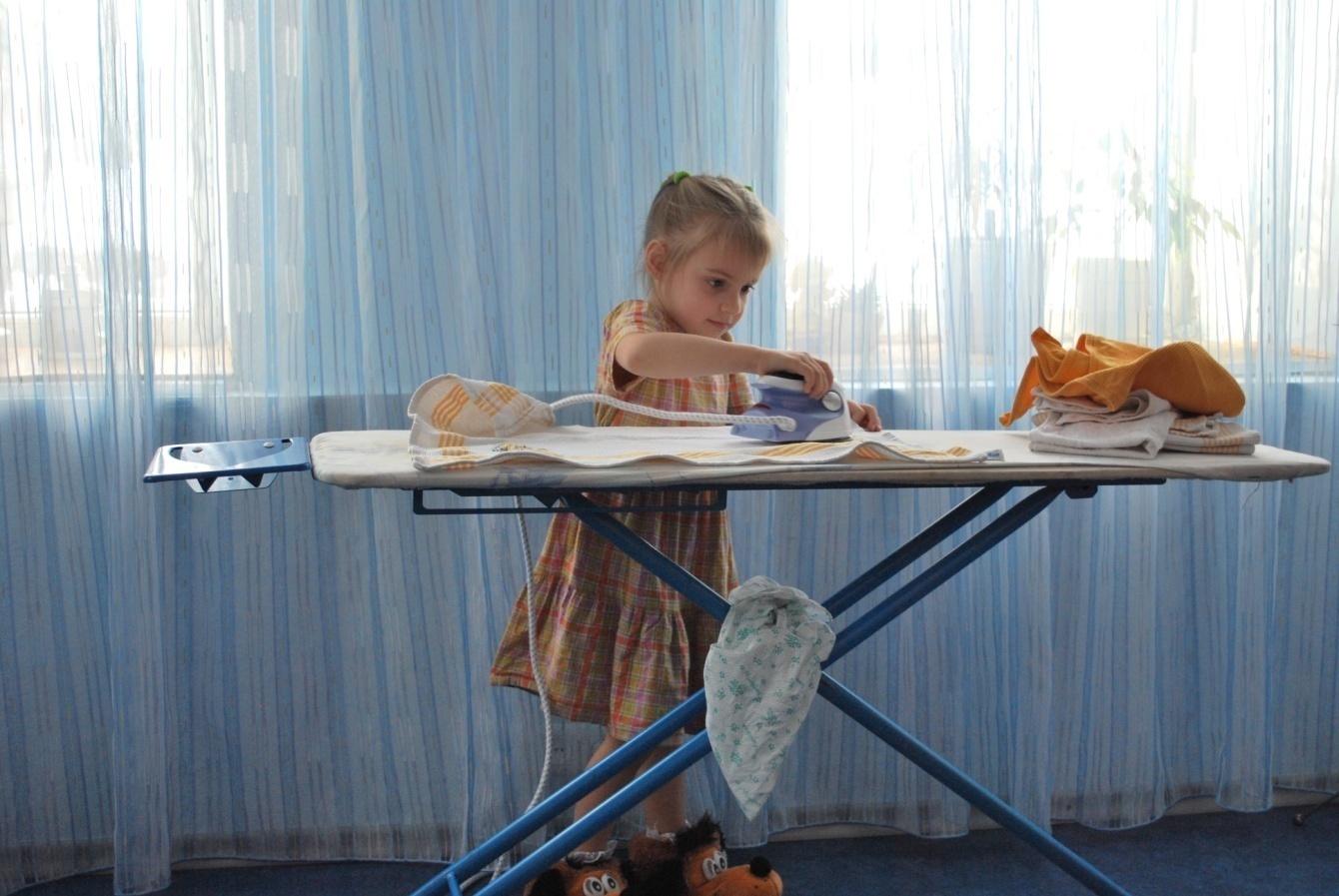 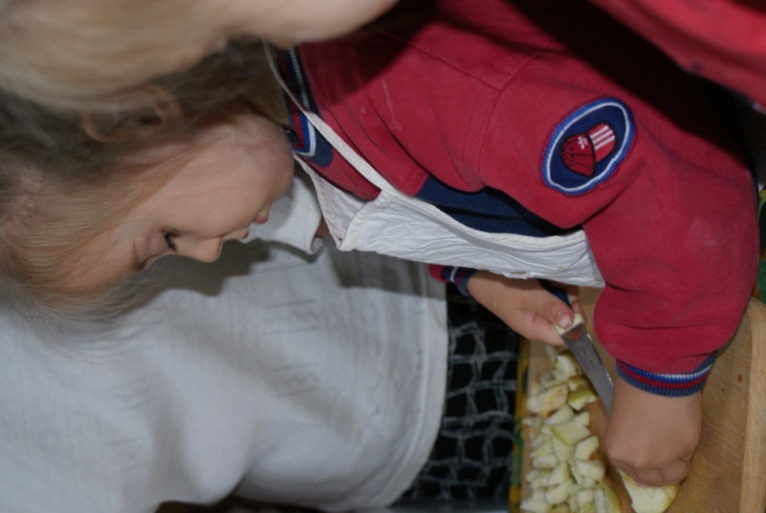 И труд и ОБЖ
Воспитатели семейных детских садов – наши сотрудники и члены профсоюзной организации, поэтому мы выезжаем к их детям со сладкими подарками. (2009г.)
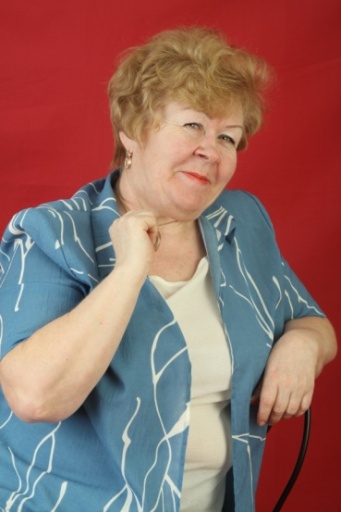 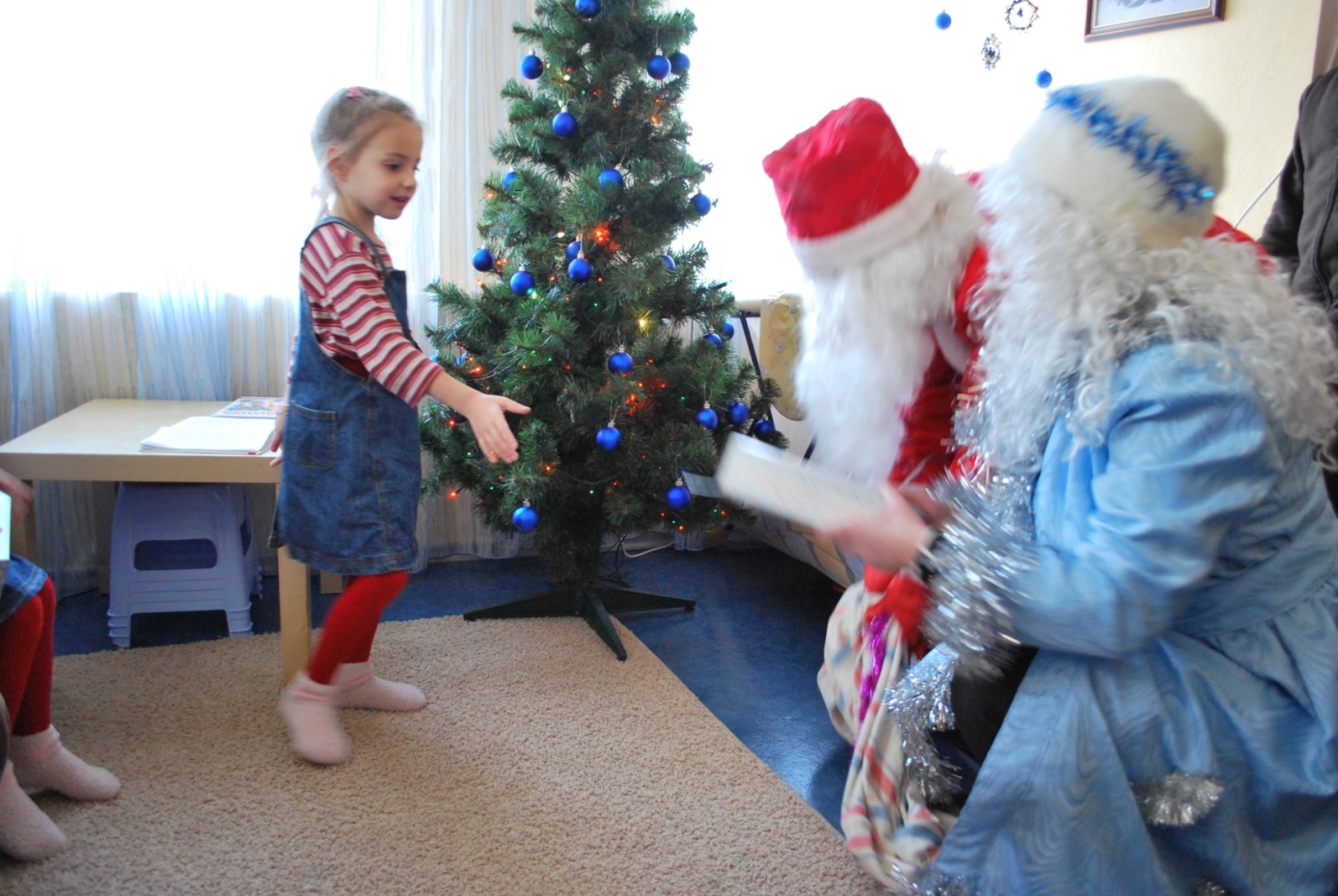